Insight: Steal from Existing Supervised Learning  Methods!
Training = {X,Y}
Error = target output – actual output
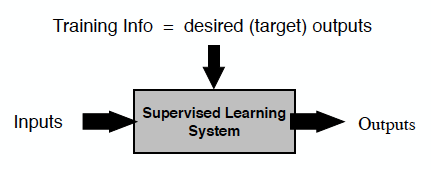 TD Backups as Training Examples
Recall the TD(0) backup:


As a training example:
Input = Features of st 
Target output = rt+1 + γV(st+1)
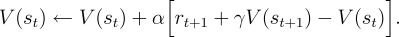 What FA methods can we use?
In principle, anything!
Neural networks
Decision trees
Multivariate regression
Support Vector Machines
Gaussian Processes
Etc.
But, we normally want to
Learn while interacting
Handle nonstationarity
Not take “too long” or use “too much” memory
Etc.
Perceptron
Binary, linear classifier: Rosenblatt, 1957
Eventual failure of perceptron to do “everything” shifted field of AI towards symbolic representations
Sum = w1x1 + w2x2 + … + wnxn
Output is +1 if sum > 0, -1 otherwise
wj = wj + (target – output) xj
Also, can use x0 = 1 and w0 is therefore a bias
Perceptron
Consider Perceptron with 3 weights:
x, y, bias
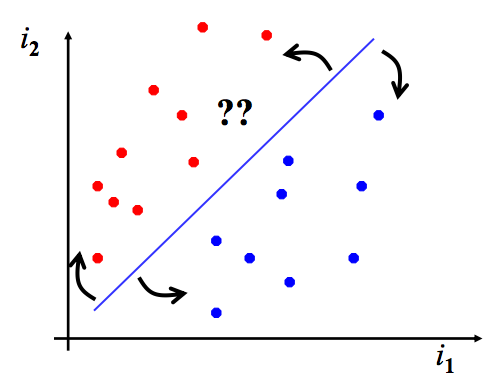 Spatial-based Perceptron Weights
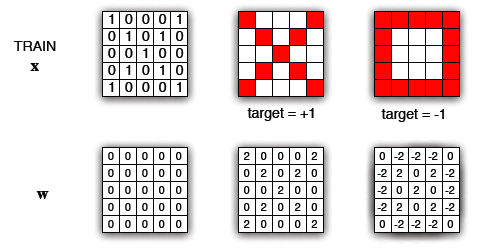 Gradient Descent
w = (w1, w2, …, wn)T

Assume Vt(s) sufficiently smooth differential function of w, for all states s in S

Also, assume that training examples are in the form:
Features of st Vπ(st)
Goal: minimize errors on the observed samples
wt+1=wt + α[Vπ(st)-Vt(st)]   wtVt(st)

Vector of partial derivatives

Recall… what is
1D: derivative
Field (function defined on multi-dimensional domain): gradient of scalar field, gradient of vector field, divergence of vector field, or curl of vector field
Δ
Δ
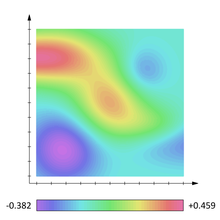 Scalar field



Gradient
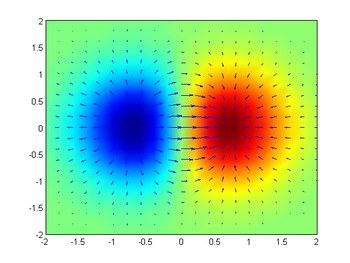 Let J(w) be any function of the weight space
The gradient at any point wt in this space is:


Then, to iteratively move down the gradient:


Why still doing this iteratively? If you could just eliminate the error, why could this be a bad idea?
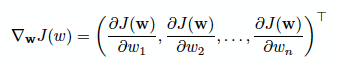 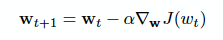 Common goal is to minimize mean-squared error (MSE) over distribution d:



Why does this make any sense?
d is distribution of states receiving backups
on- or off-policy distribution
Gradient Descent
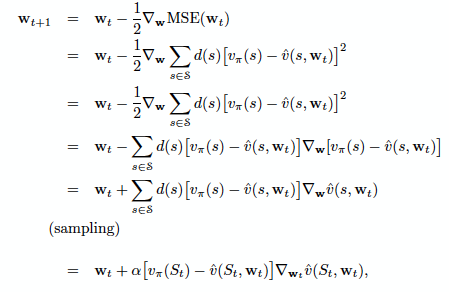 Each sample gradient is an unbiased estimate of the true gradient
This will converge to a local minimum of the MSE if α decreases “appropriately” over time
Unfortunately, we don’t actually have vπ(s)
Instead, we just have an estimate of the target Vt
If the Vt is an an unbiased estimate of vπ(st), then we’ll converge to a local minimum (again with α caveat)
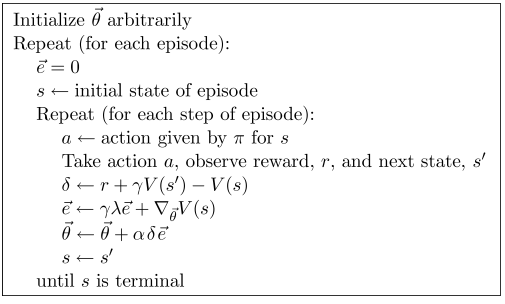 δ is or normal TD error
e is vector of eligibility traces
θ is a weight vector
Discussion: Pac-Man
http://eecs.wsu.edu/~taylorm/15_580/Pacman_SarsaPacMan.java

http://eecs.wsu.edu/~taylorm/15_580/Pacman_QFunction.java
Note that TD(λ) targets are biased
But… we do it anyway
Linear Methods
Why are these a particularly important type of function approximation?



Parameter vector θt
Column vector of features φs for every state 
(same number of components)
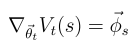 Linear Methods
Gradient is simple
Error surface for MSE is simple (single minimum)
Neural Networks
How do we get around only linear solutions?
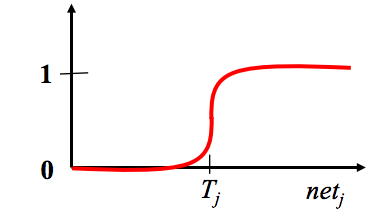 Neural Networks
A multi-layer network of linear perceptrons is still linear.
Non-linear (differentiable) units
Logistic or tanh function
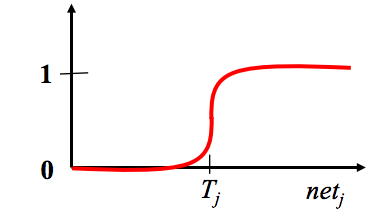 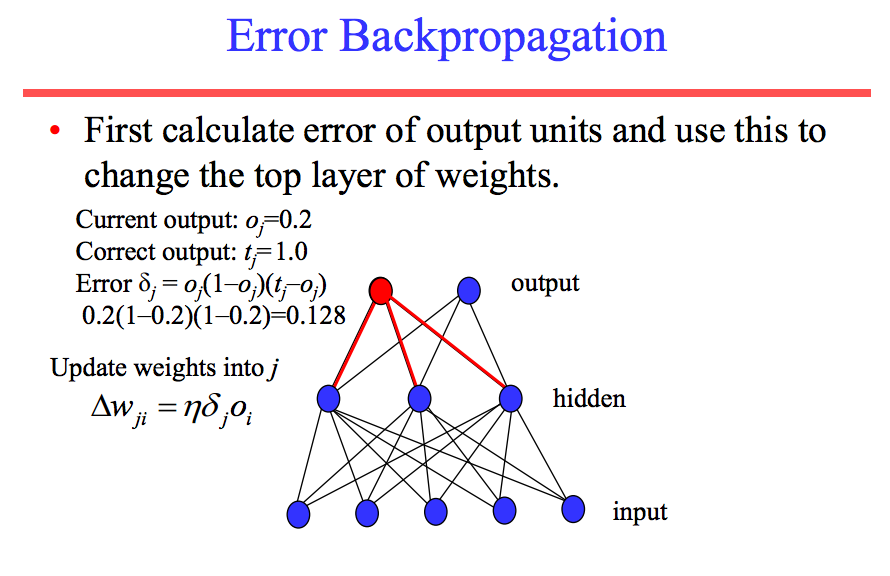 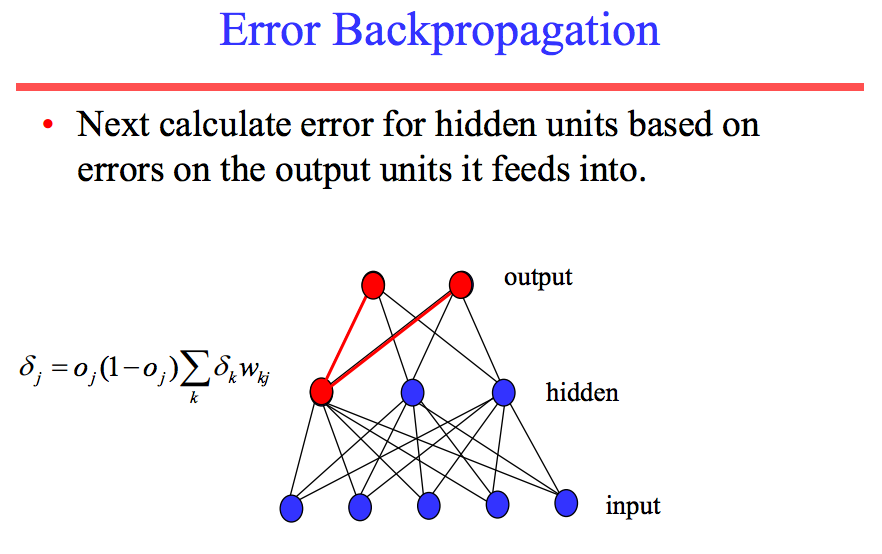 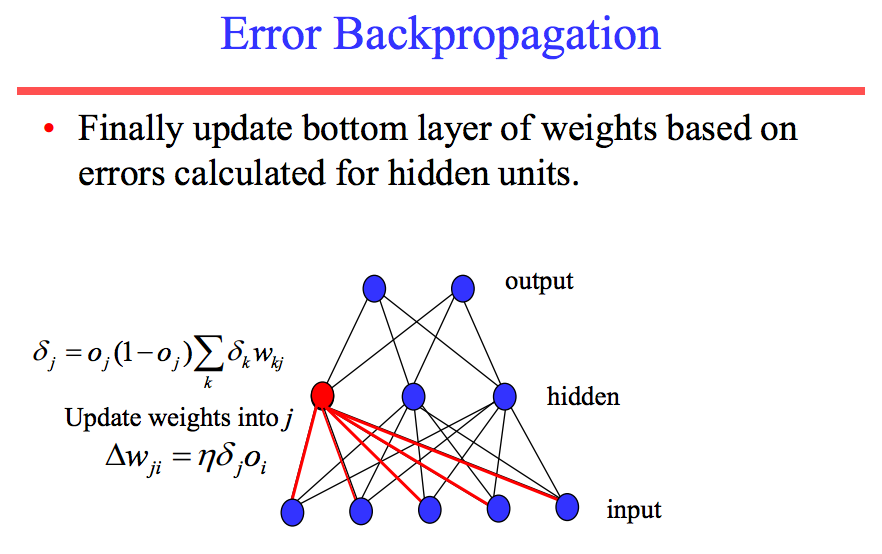